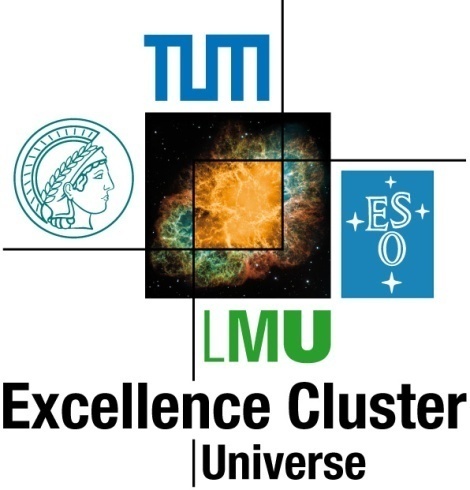 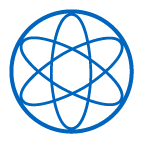 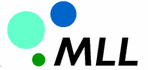 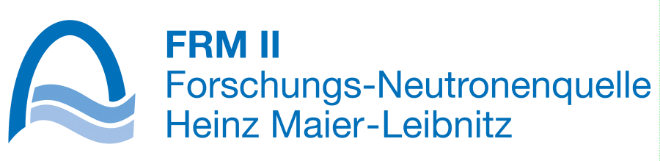 Irradiation Effects on Solid Deuterium
Stephan Wlokka
Agenda
Ortho-/Para-Deuterium
Ortho-/Para Conversion
Natural conversion
Radiation-assisted conversion
Experimental Setup
Results
Conclusion
Stephan Wlokka
UCN Workshop - Mainz - 15.04.2016
2
Ortho-/Para-Deuterium
Stephan Wlokka
UCN Workshop - Mainz - 15.04.2016
3
Ortho-/Para-Deuterium
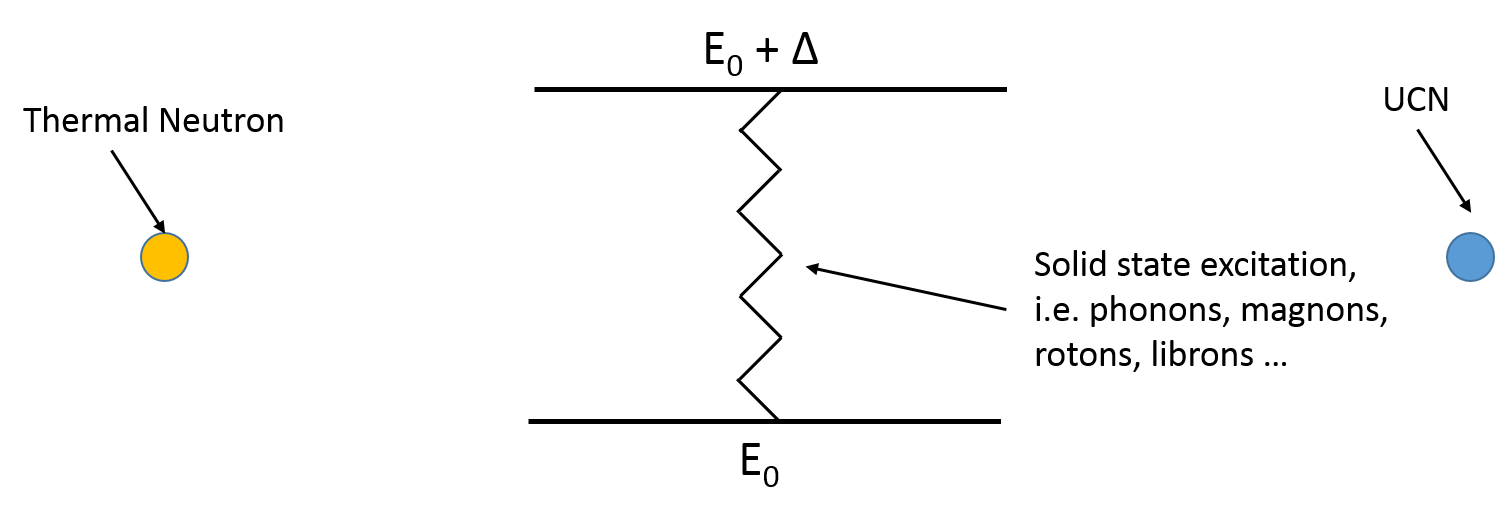 4
70 meV
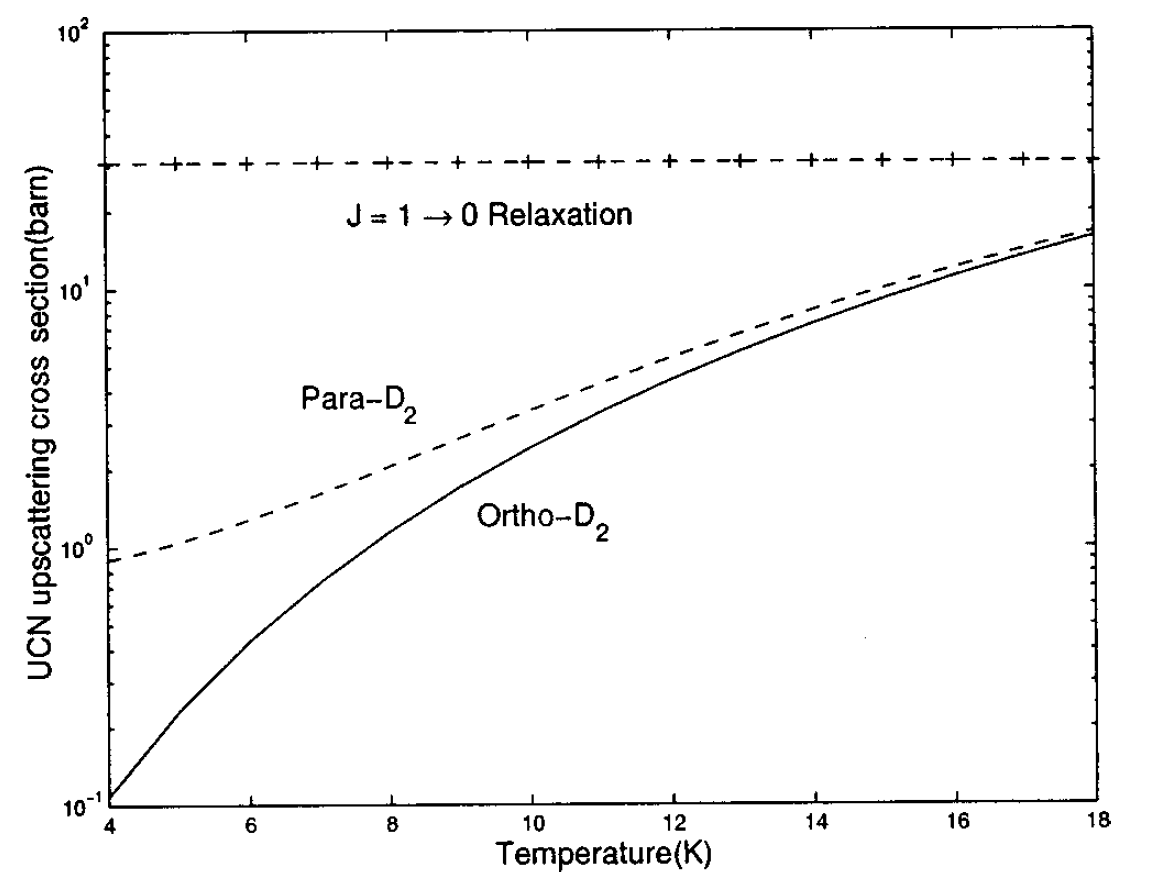 3
42 meV
2
21 meV
1
7 meV
0
0 meV
Even J
Odd J
Liu et. al, Phys. Rev. B 62, R3582 (2000)
Stephan Wlokka
UCN Workshop - Mainz - 15.04.2016
4
Ortho-/Para Conversion
Stephan Wlokka
UCN Workshop - Mainz - 15.04.2016
5
Ortho-/Para Conversion
At low temperatures only J=0 and J=1 levels are occupied
The conversion is mediated through dipole-dipole or quadrupole-quadrupole forces
The conversion time is on the order of 10-4 h-1
 Conversion into equilibrium takes up to 6 months

Process can be increased using materials with a strong magnetic moment
Possible catalysts:
Chromium-Oxide
Ferrous hydroxide
Conversion times of 10-1 h-1 are possible
Stephan Wlokka
UCN Workshop - Mainz - 15.04.2016
6
Radiation-assisted conversion
Irradiation of deuterium leads to the dissociation of D2 molecules
Atomic deuterium is para-magnetic  spin-flip is possible
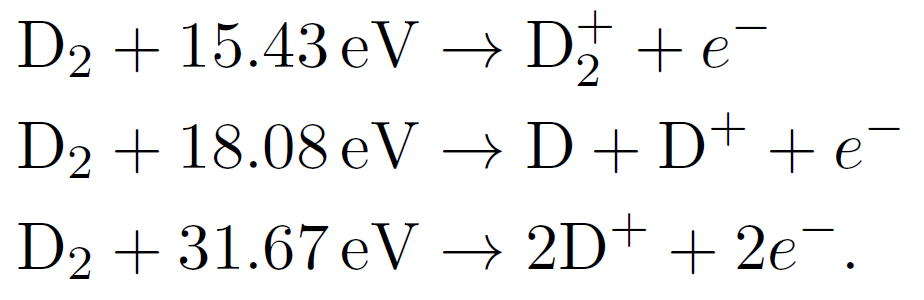 Ionization
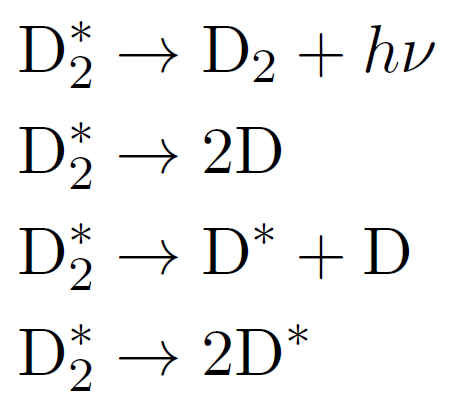 Excitation
Stephan Wlokka
UCN Workshop - Mainz - 15.04.2016
7
Radiation-assisted conversion
D2+ is only stable in high-vacuum





Recombination
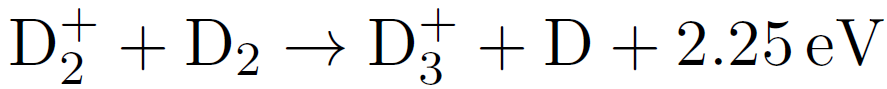 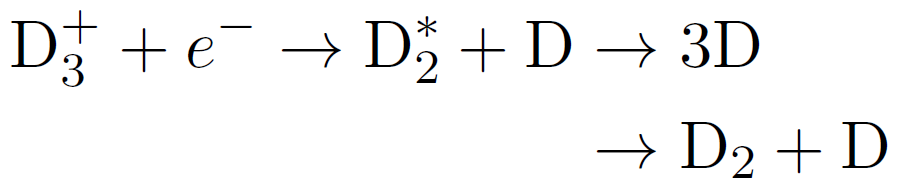 Stephan Wlokka
UCN Workshop - Mainz - 15.04.2016
8
Radiation-assisted conversion
Deuterium dissociation rate
Conversion rate
to ortho
Conversion rate
to para
Recombination rate
Stephan Wlokka
UCN Workshop - Mainz - 15.04.2016
9
Radiation-assisted conversion
Stephan Wlokka
UCN Workshop - Mainz - 15.04.2016
10
Experimental Setup
Stephan Wlokka
UCN Workshop - Mainz - 15.04.2016
11
D2 Cell
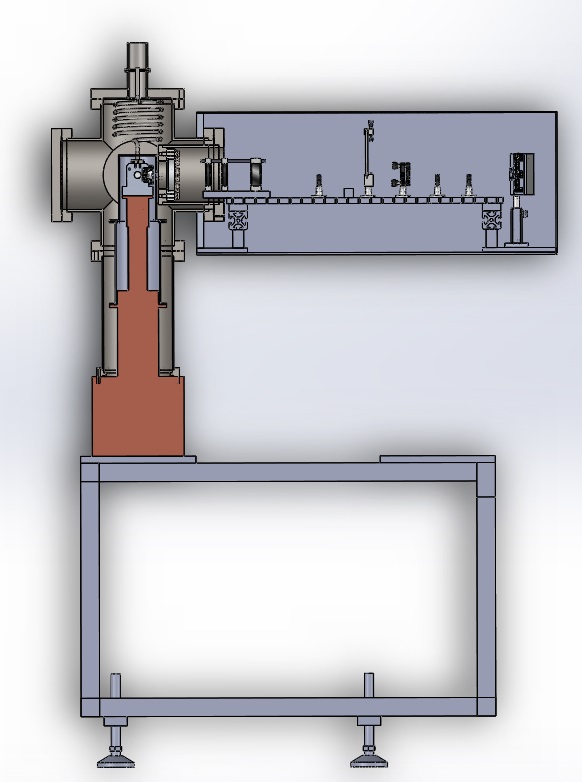 D2 Gas
Protons
532 nm Laser
Stephan Wlokka
UCN Workshop - Mainz - 15.04.2016
12
Cryogenics
12 mm
Stephan Wlokka
UCN Workshop - Mainz - 15.04.2016
13
Raman Optics
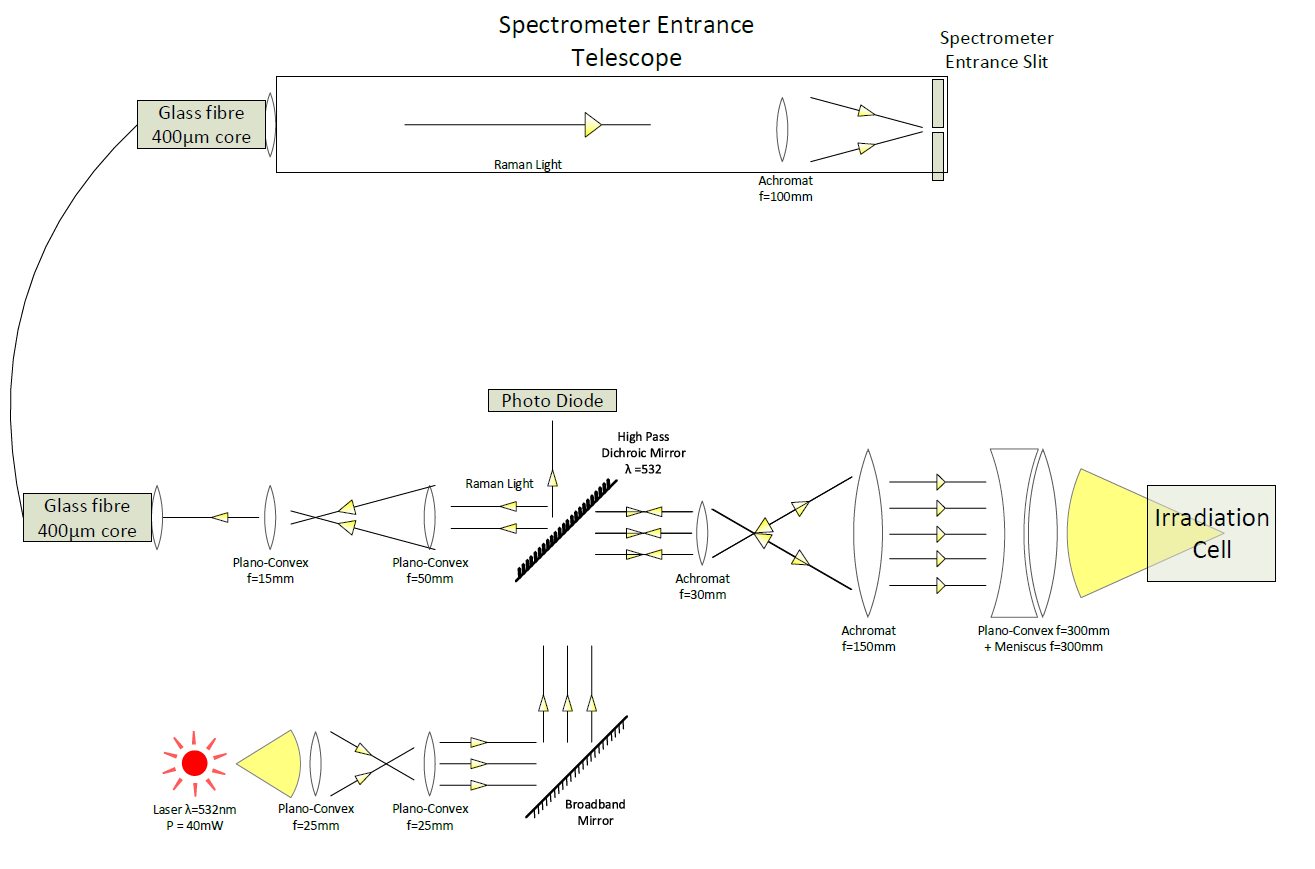 High pass
Dichroic Mirror
λ50/50=535 nm
Laser
Source
λ=532 nm
Stephan Wlokka
UCN Workshop - Mainz - 15.04.2016
14
Raman Spectrometer
J=02
600s exposure
J=13
Stephan Wlokka
UCN Workshop - Mainz - 15.04.2016
15
Beamtime
Deuterium Temperature: 7.5 – 8.0 K
Irradiation particles: protons
Irradiation current: 2.0 – 3.5 nA
Proton energy: 20.5 MeV (11 MeV after entrance window)
Protons were stopped after they passed through half of the cell

Beam days: 10
~12 h of irradiation per day
During the nights the crystal was either heated up to 16K or 19K and refrozen
Stephan Wlokka
UCN Workshop - Mainz - 15.04.2016
16
Ortho content during beam time
Stephan Wlokka
UCN Workshop - Mainz - 15.04.2016
17
Day by day comparison
Stephan Wlokka
UCN Workshop - Mainz - 15.04.2016
18
Results
β=(1.1±0.5)·10-24 cm³s-1

k=(5±4)·10-8 cm³s-1

kFRM II=3.65·10-7 cm³s-1
χ²/dof = 7.8/18
Stephan Wlokka
UCN Workshop - Mainz - 15.04.2016
19
Comparison to literature
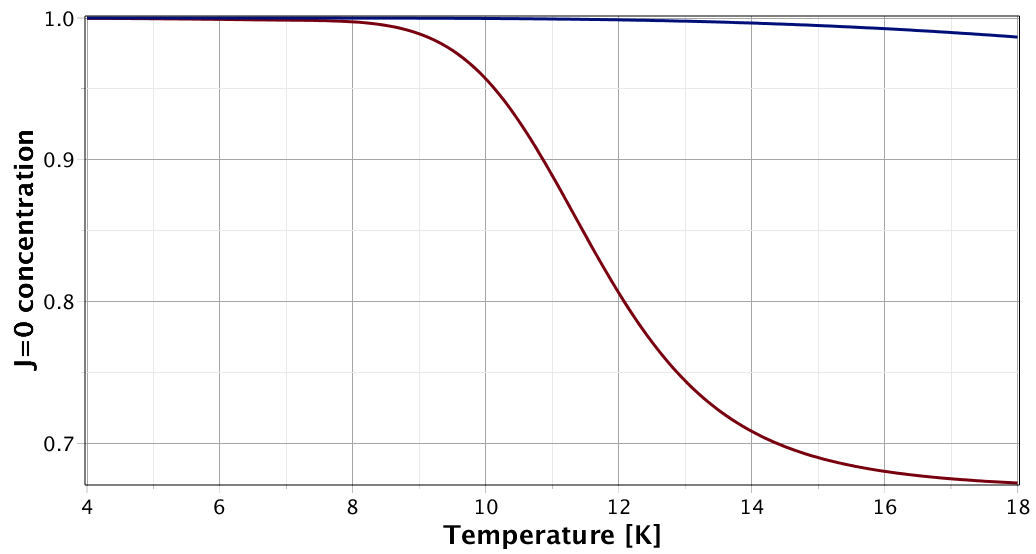 For FRM II irradiation values
Stephan Wlokka
UCN Workshop - Mainz - 15.04.2016
20
Ortho content and line width
Stephan Wlokka
UCN Workshop - Mainz - 15.04.2016
21
Measuring high ortho contents (0.98+)
Stephan Wlokka
UCN Workshop - Mainz - 15.04.2016
22
Conclusion
Stephan Wlokka
UCN Workshop - Mainz - 15.04.2016
23
One more thing
Stephan Wlokka
UCN Workshop - Mainz - 15.04.2016
24